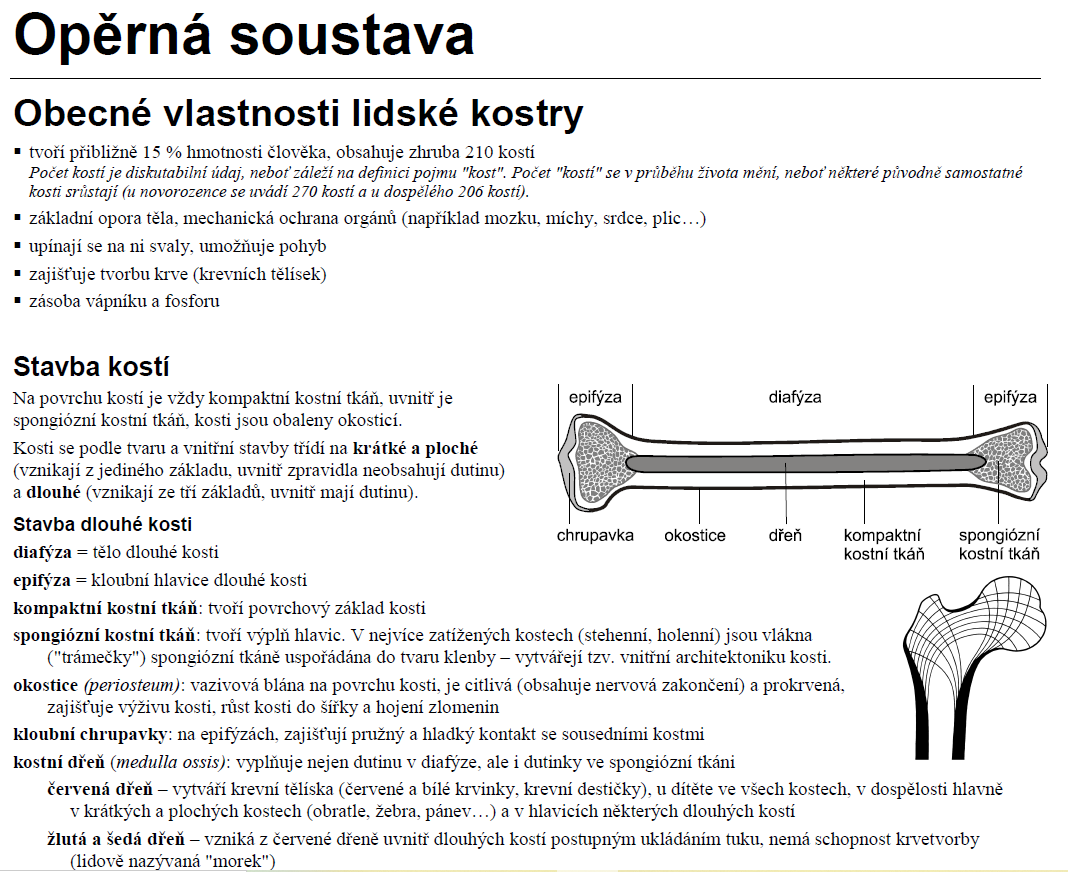 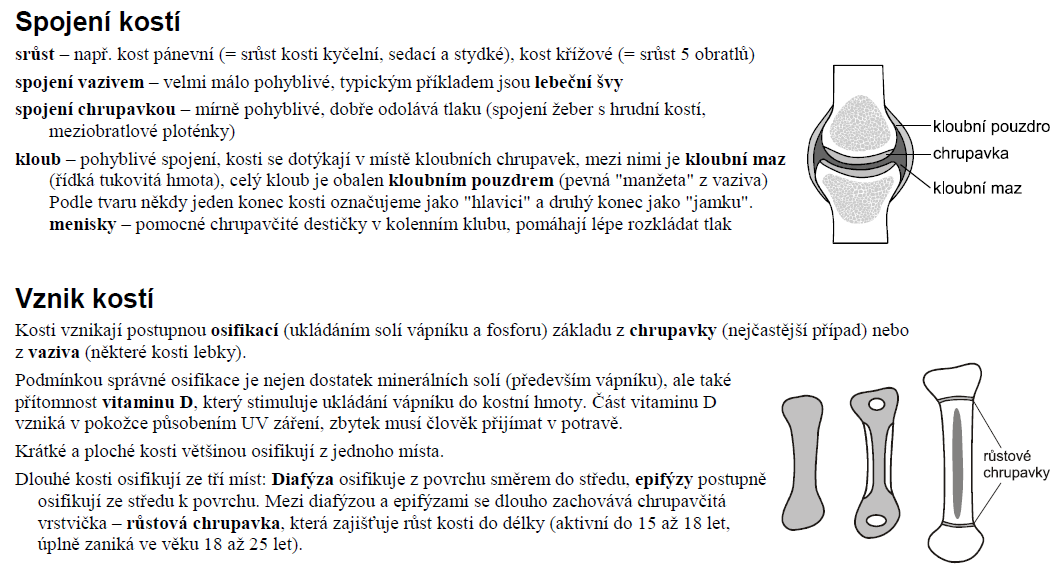 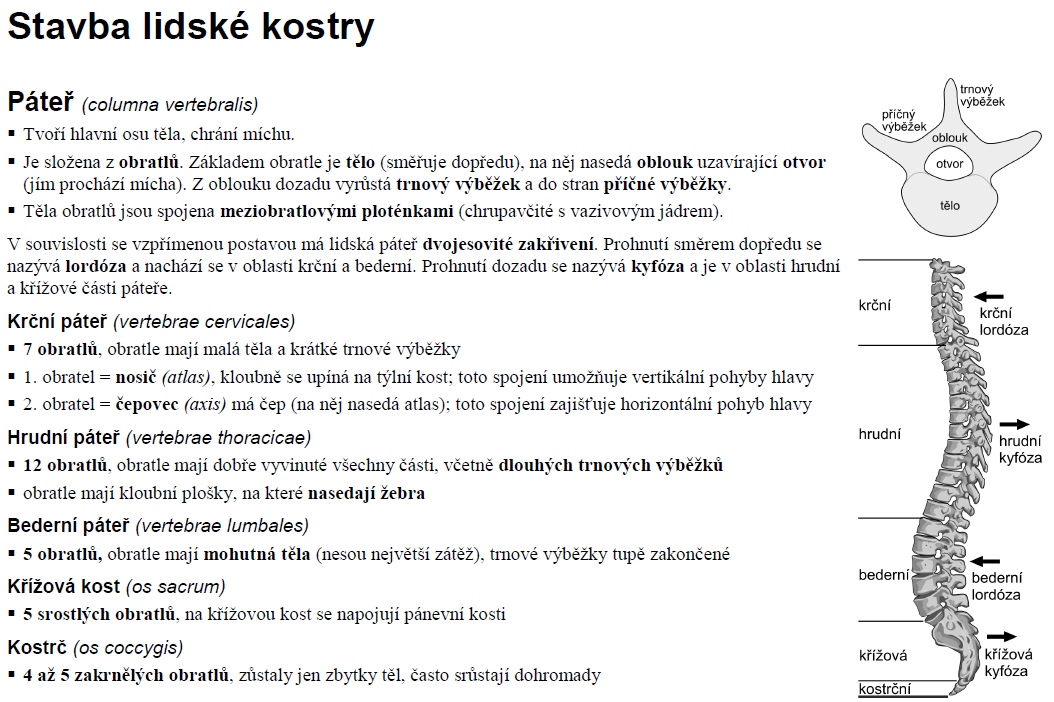 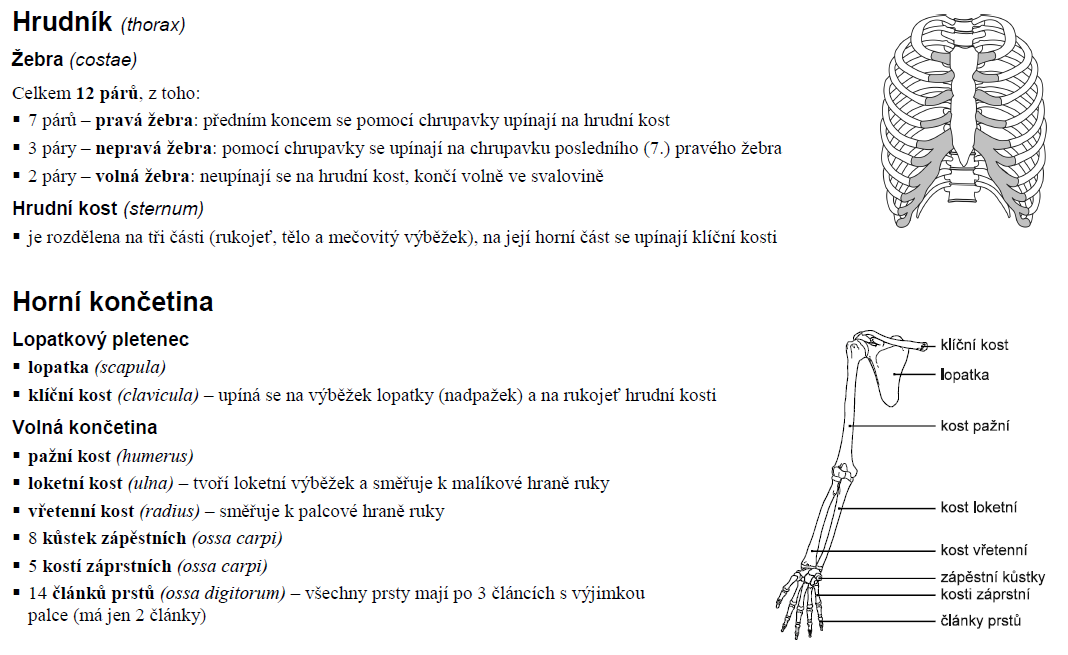 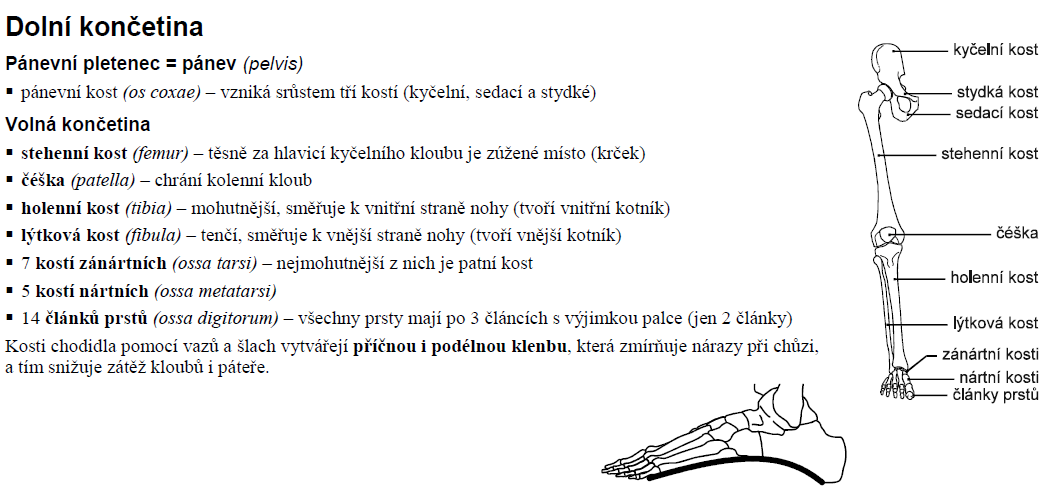 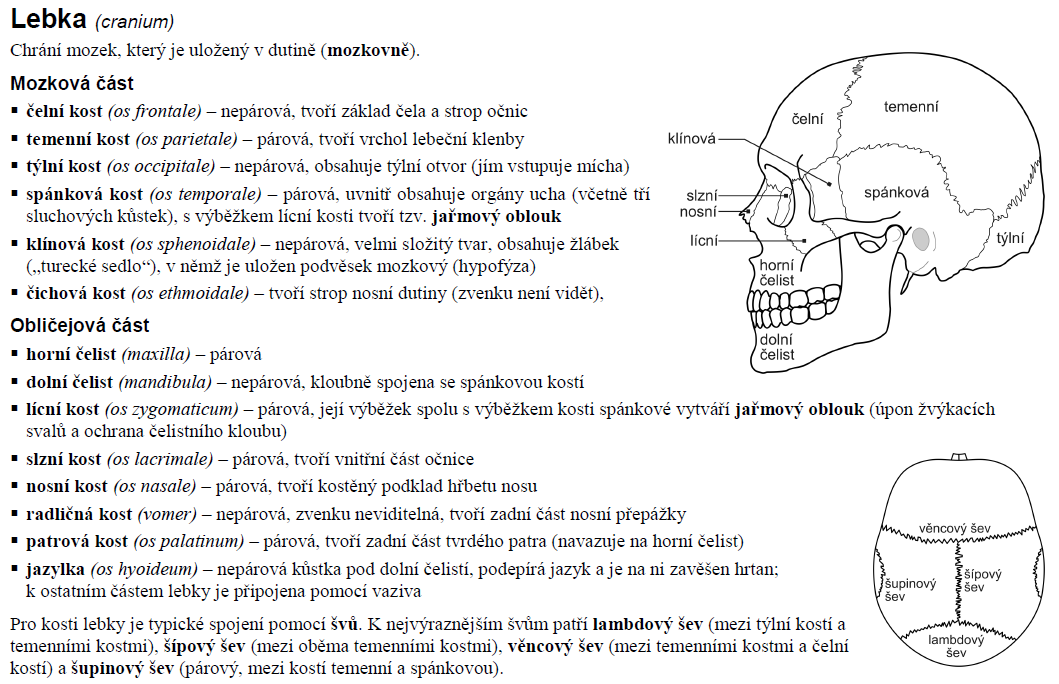 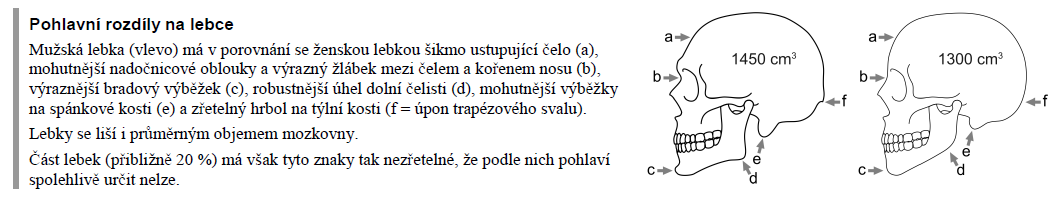 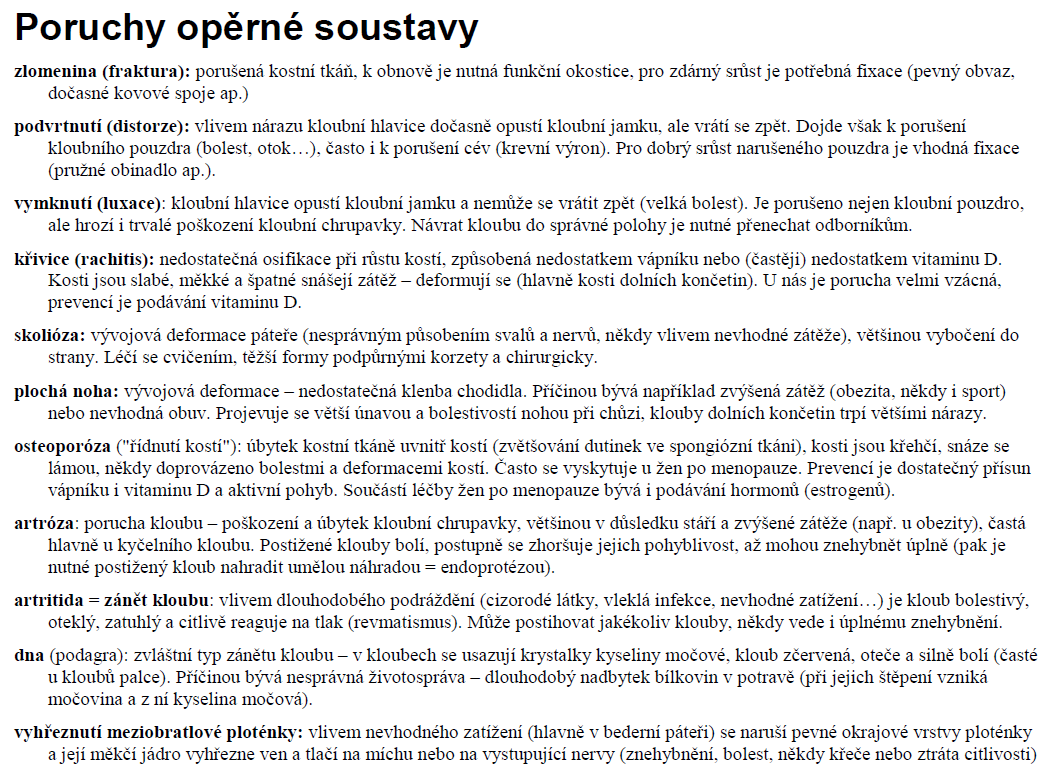 Děkuji za pozornost
Zdroj: http://www.gymh.cz/vyuka/biologie/prehledy/4clo_02_operna.pdf